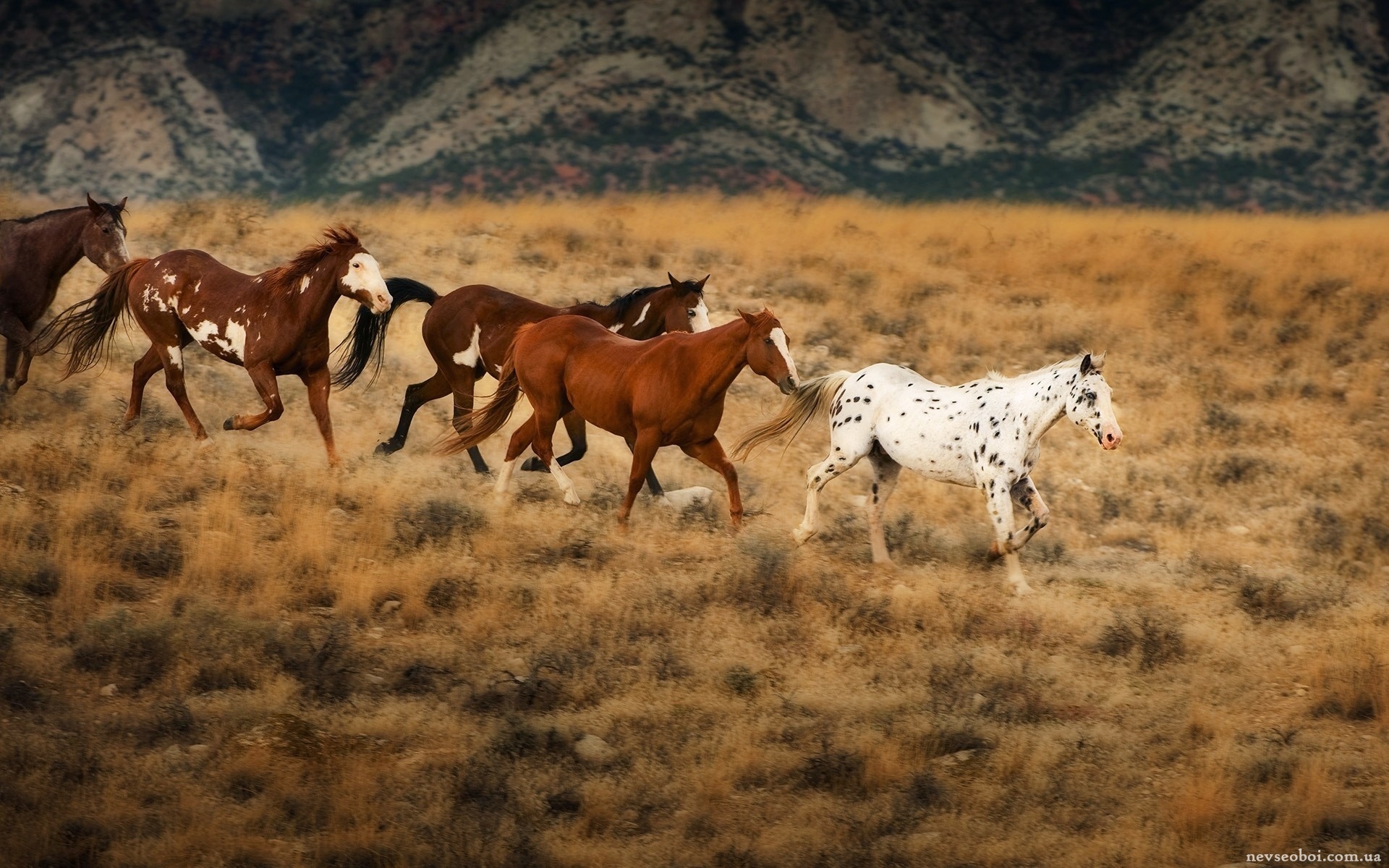 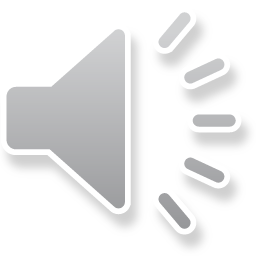 Animals
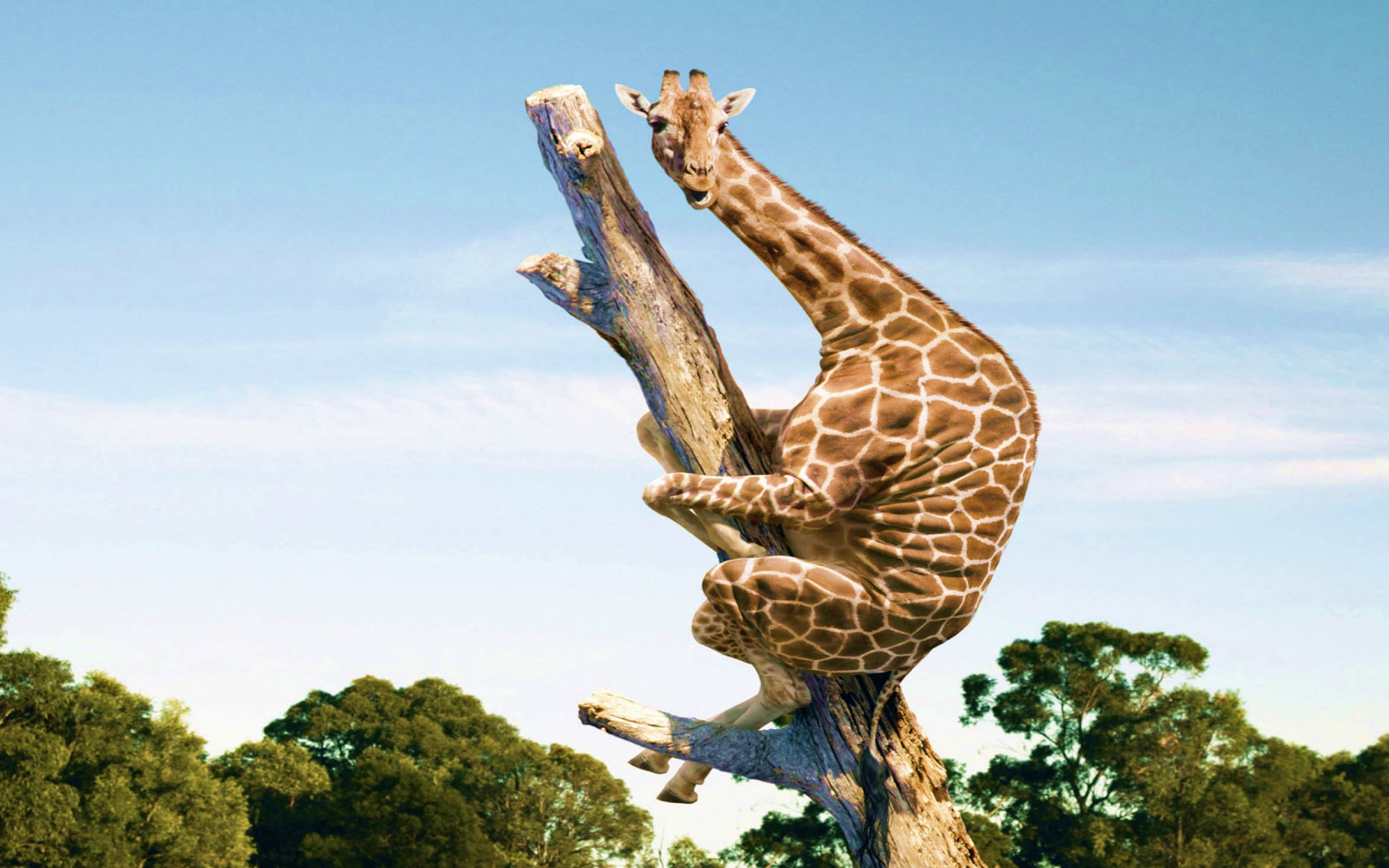 Giraffe
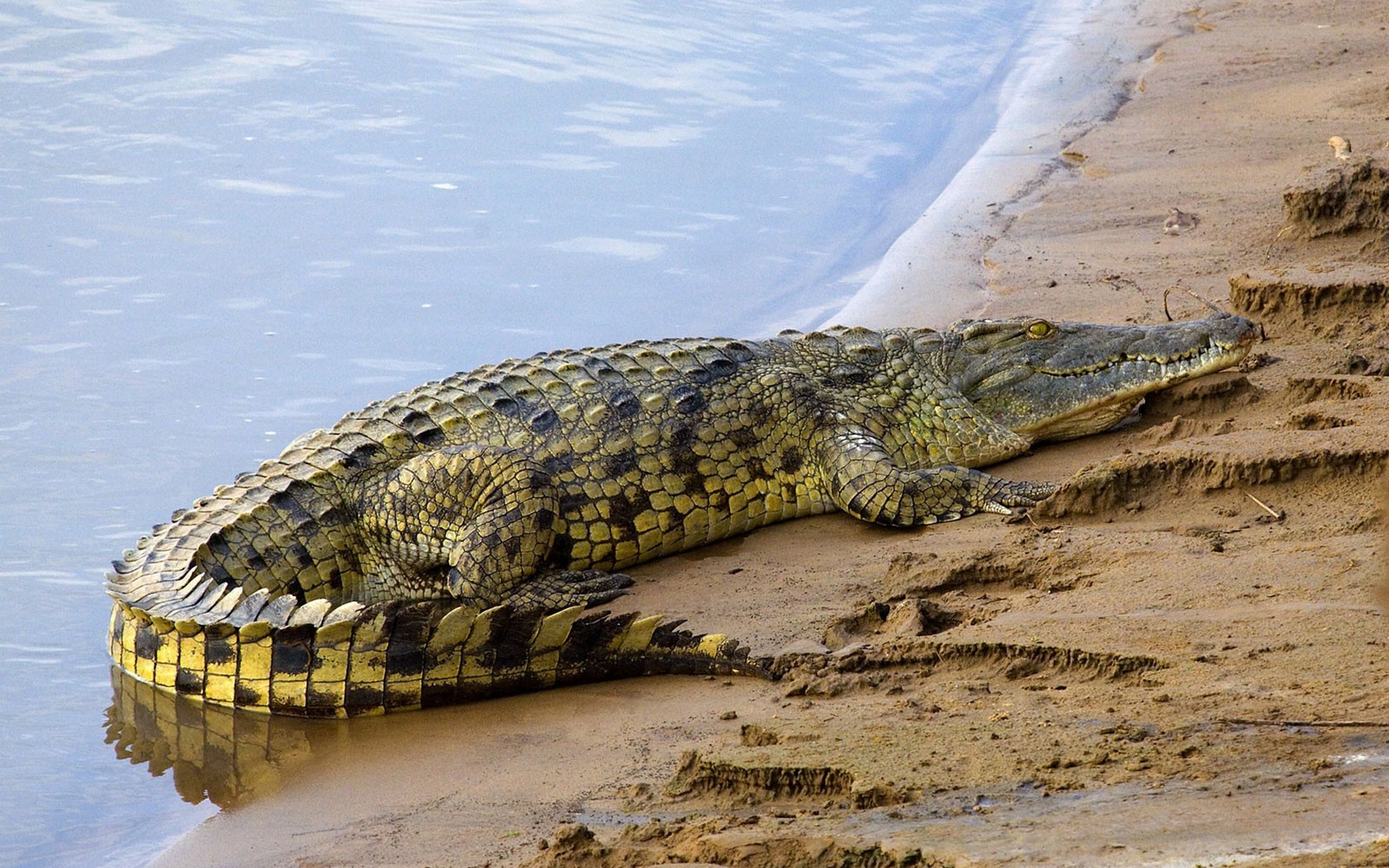 Crocodile
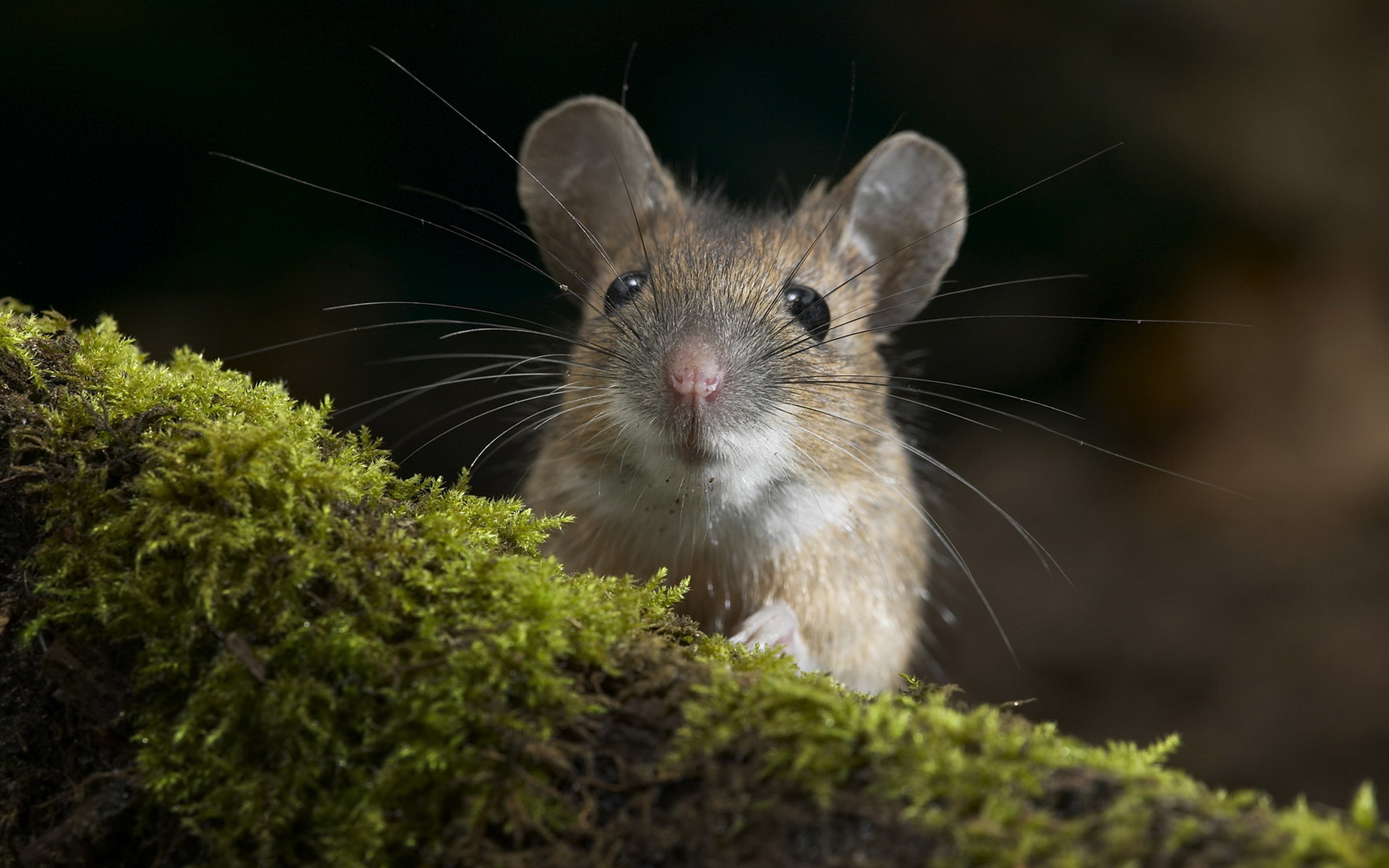 Mouse
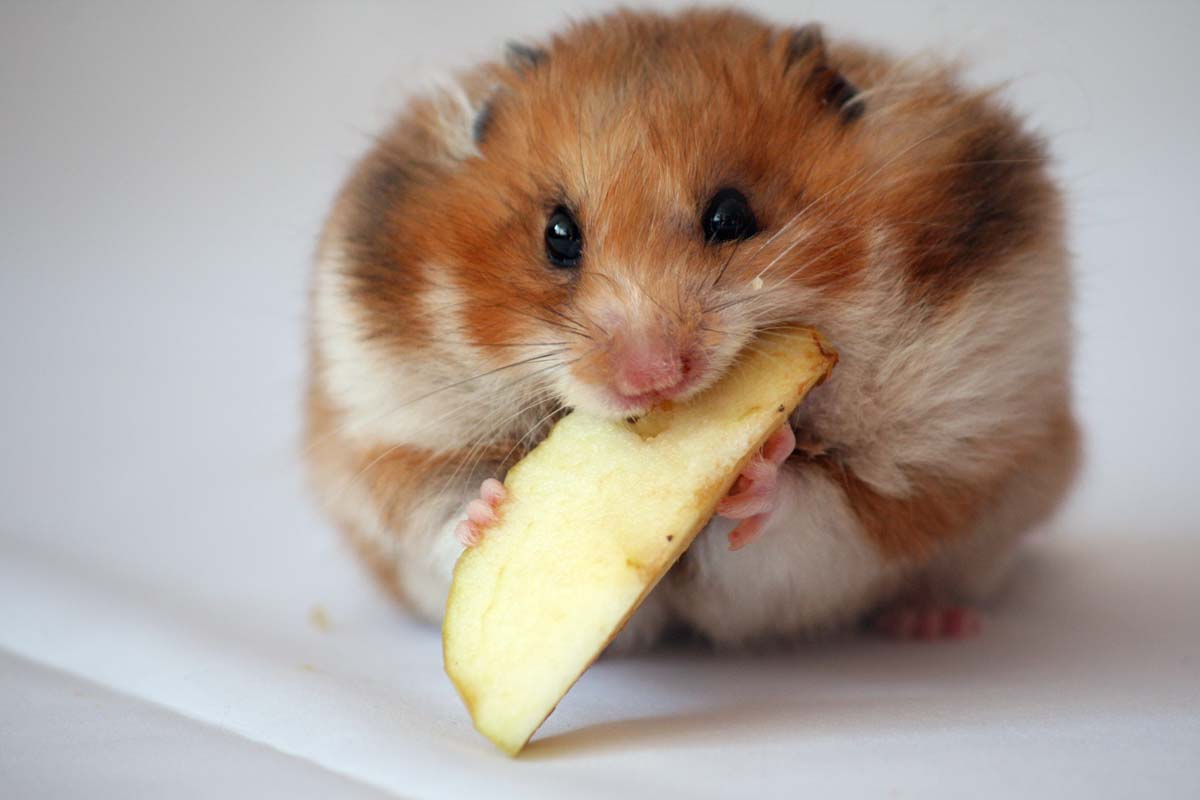 Hamster
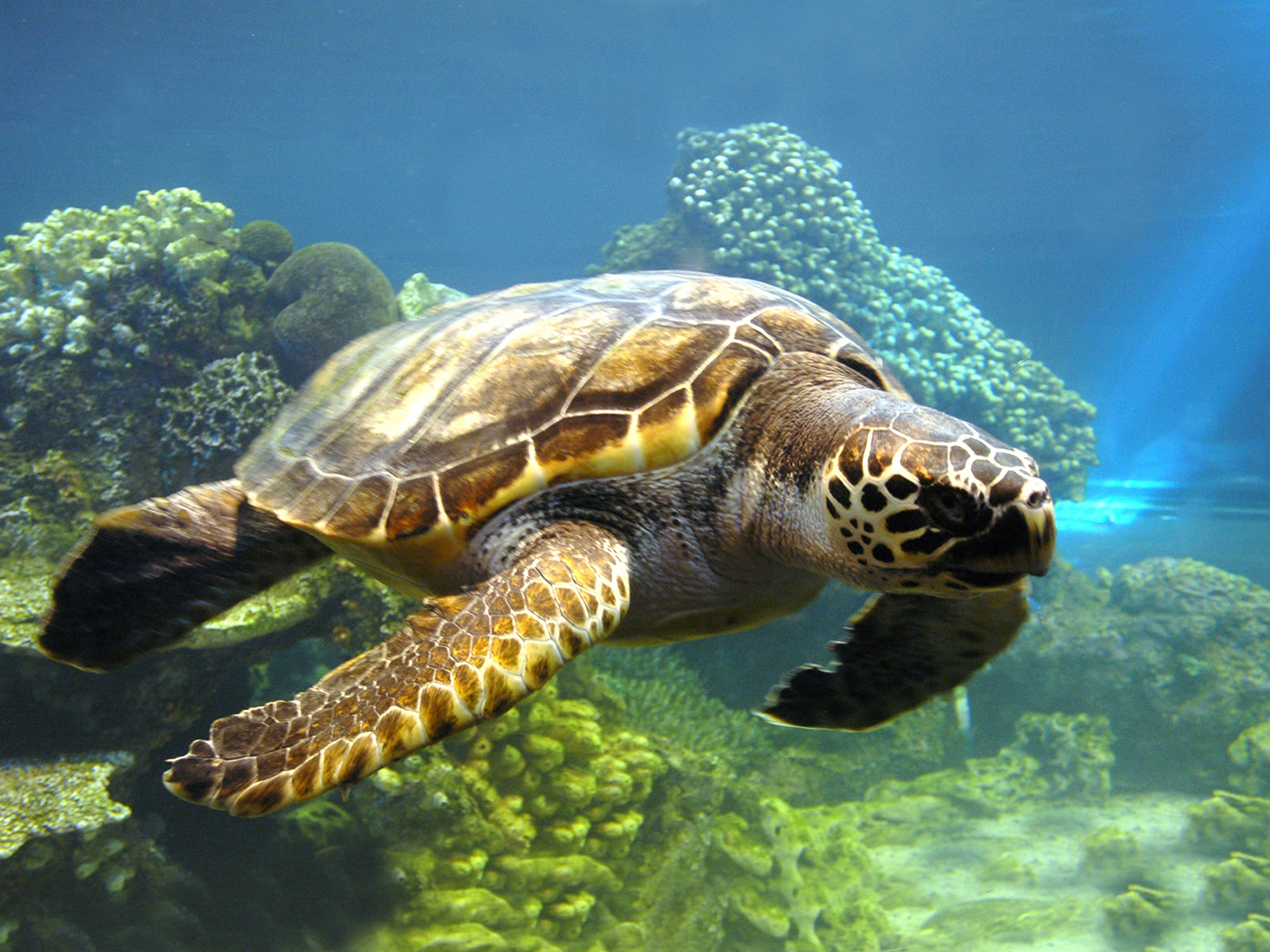 Tortoise
Упражнения
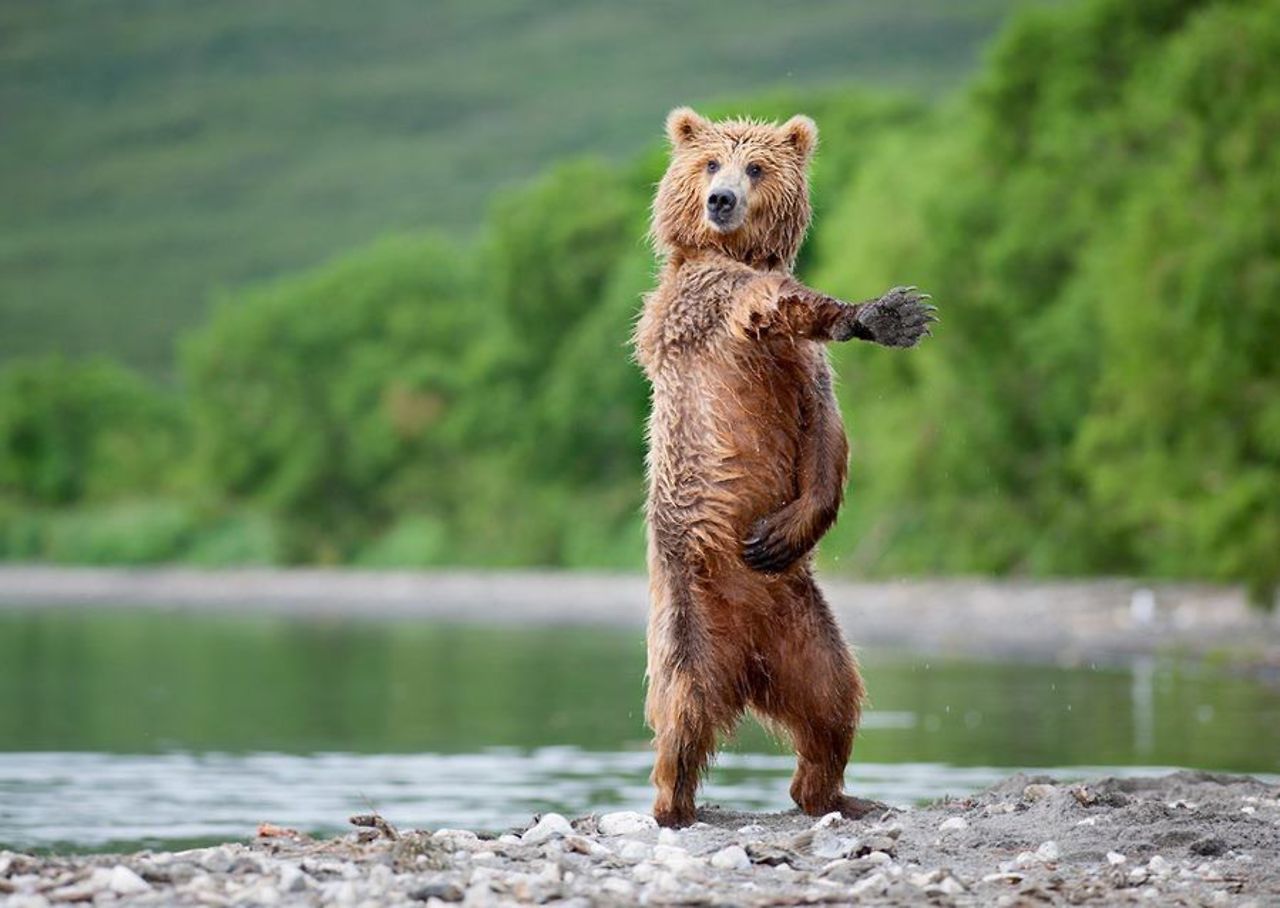 Отгадайте, кто изображен на картинках?
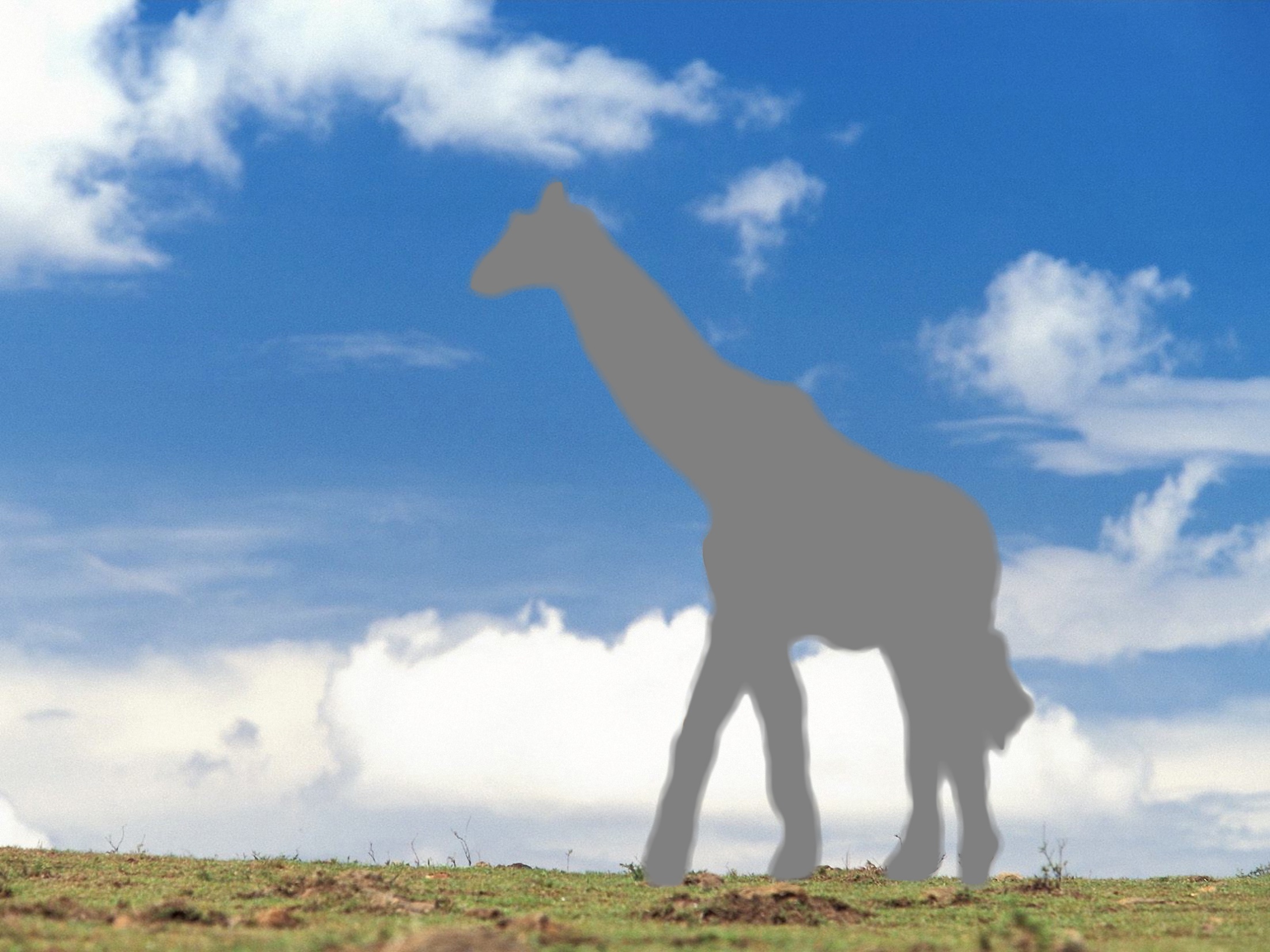 Giraffe
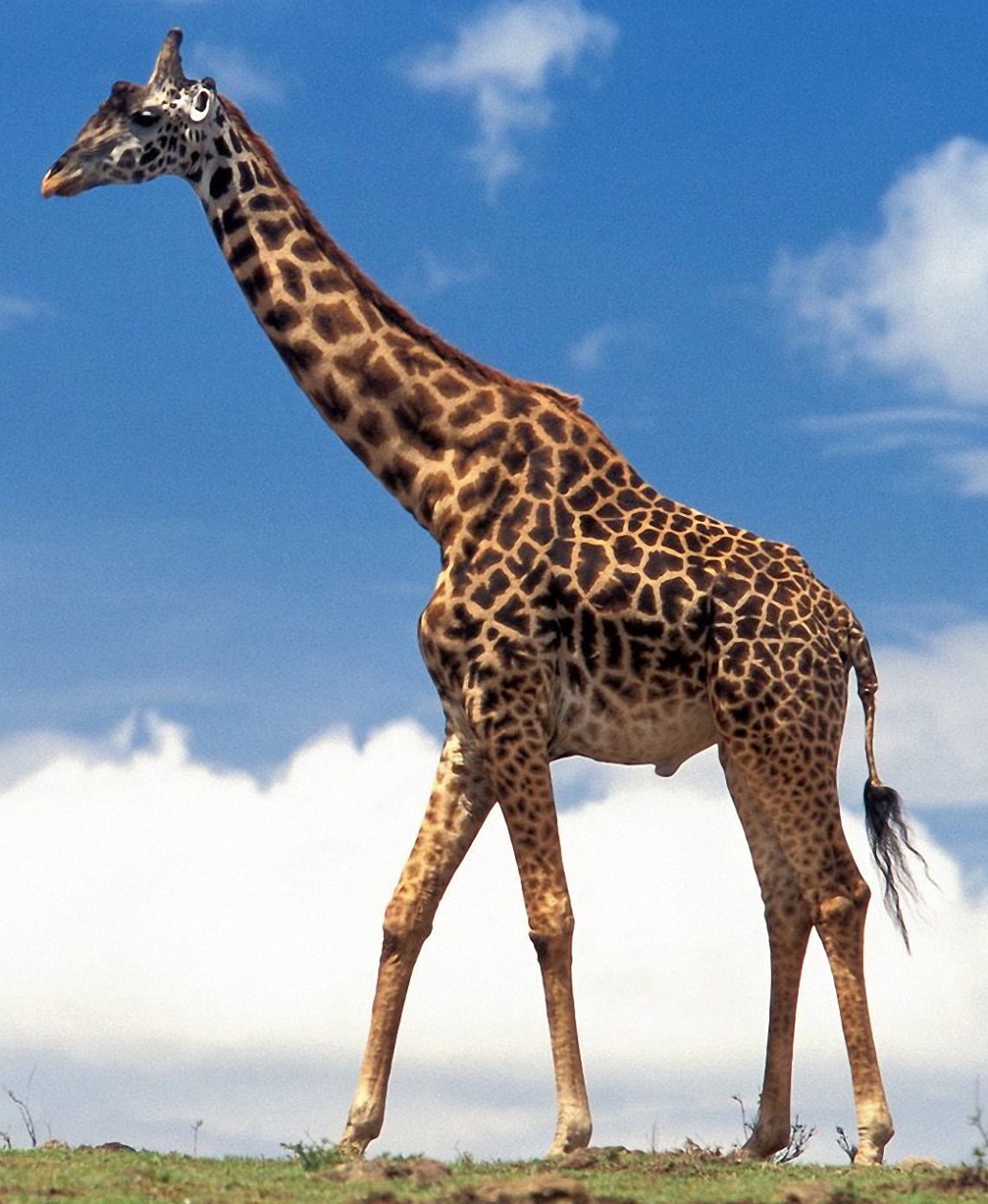 ?
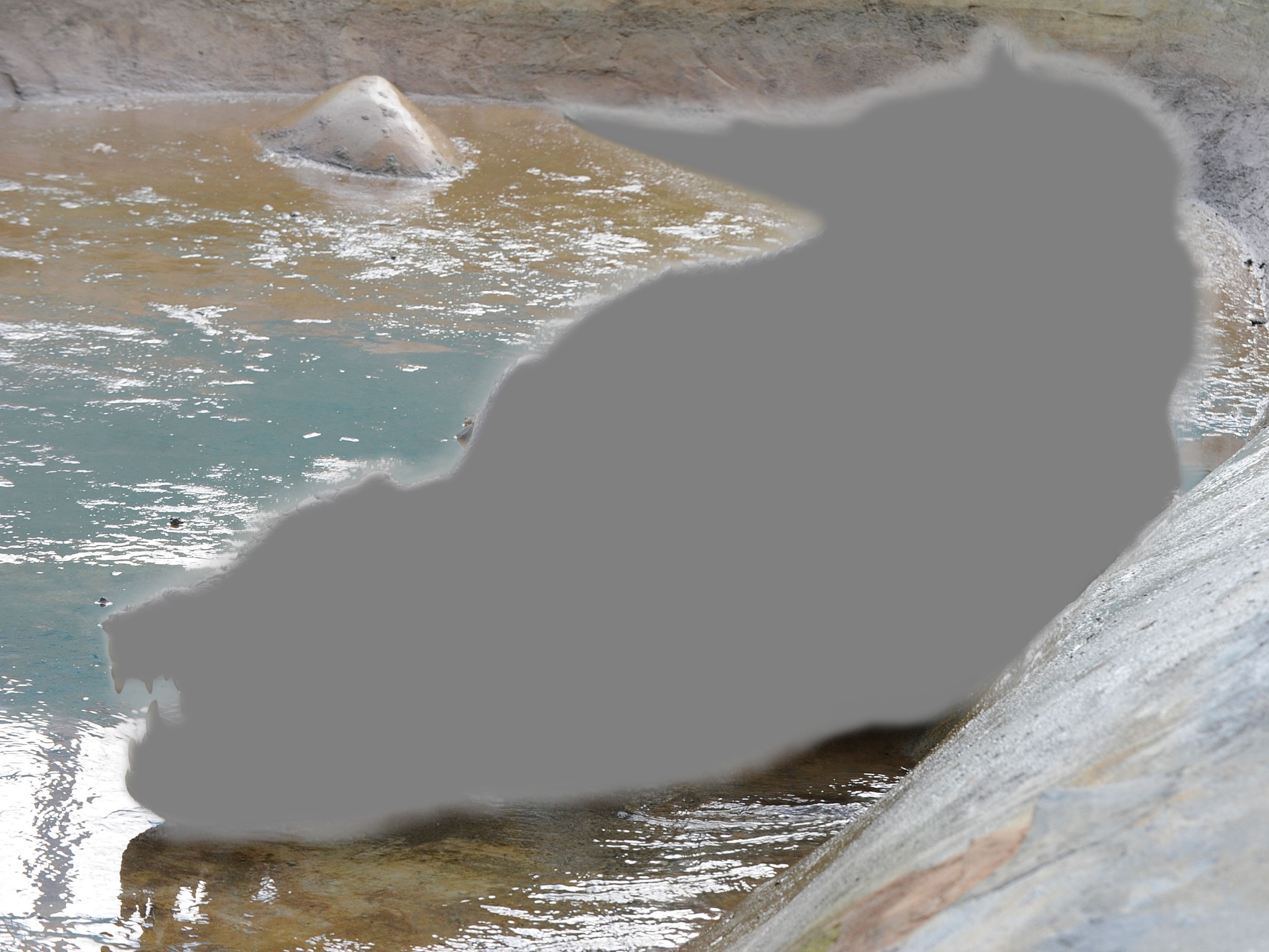 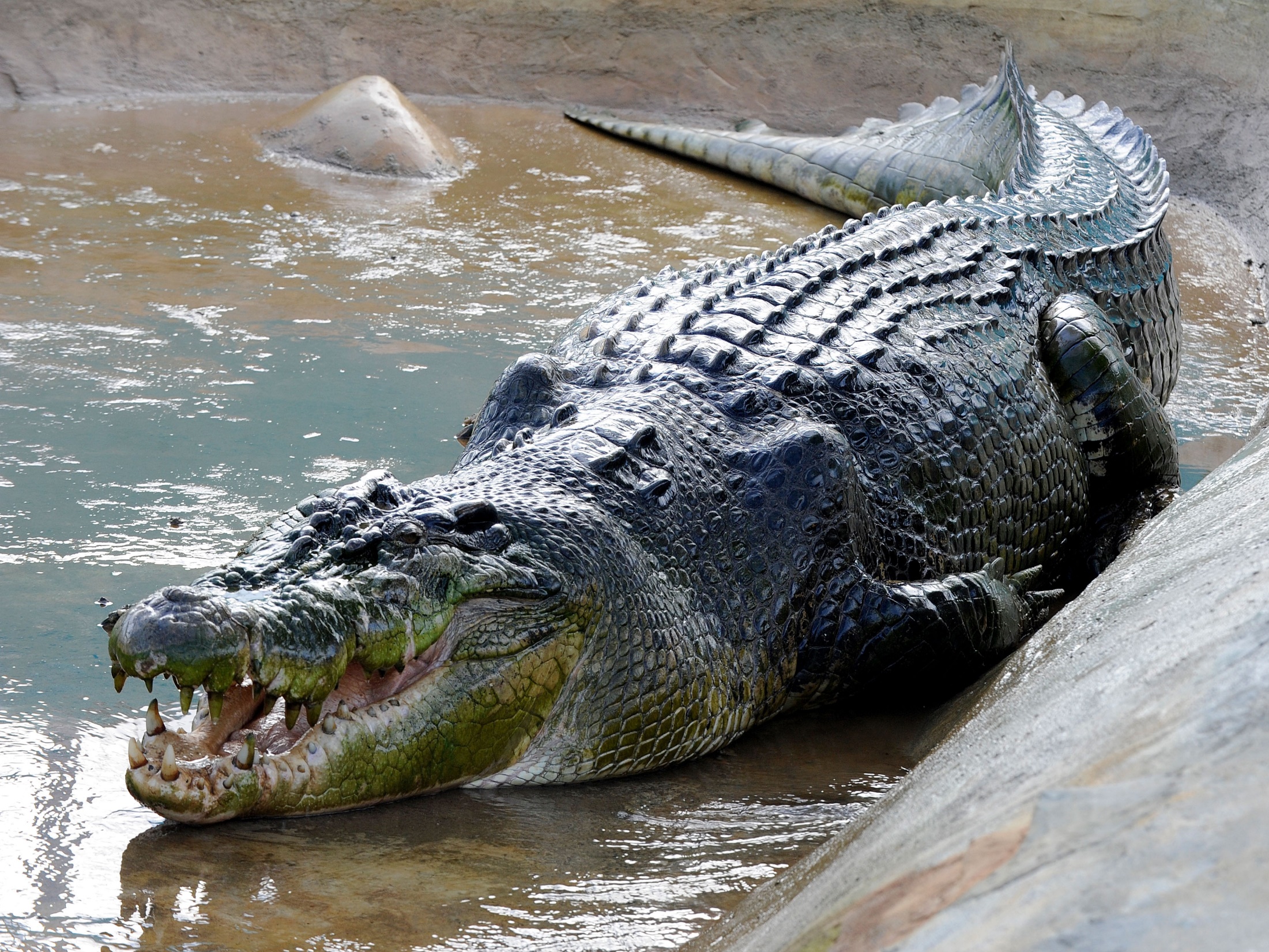 Crocodile
?
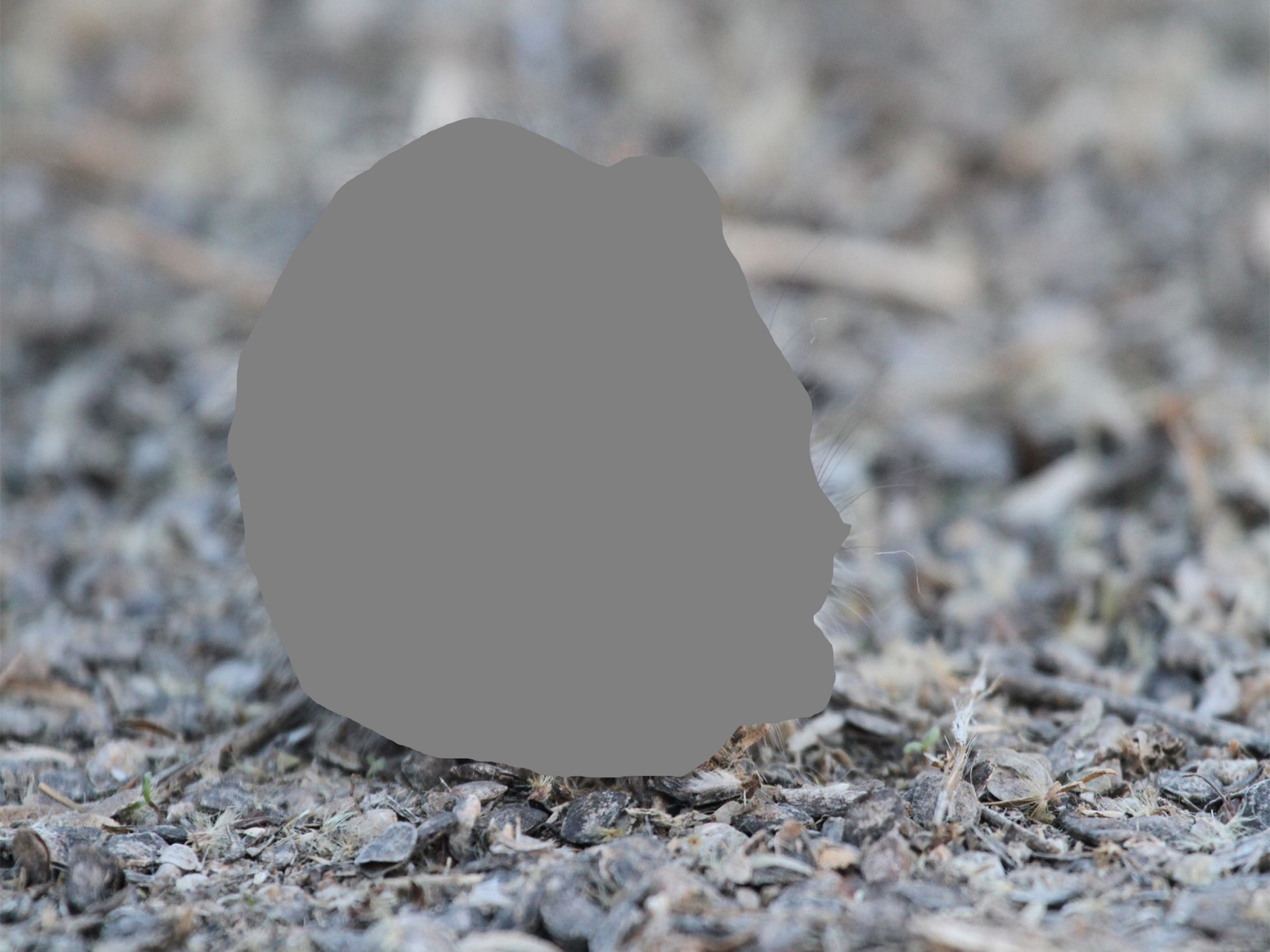 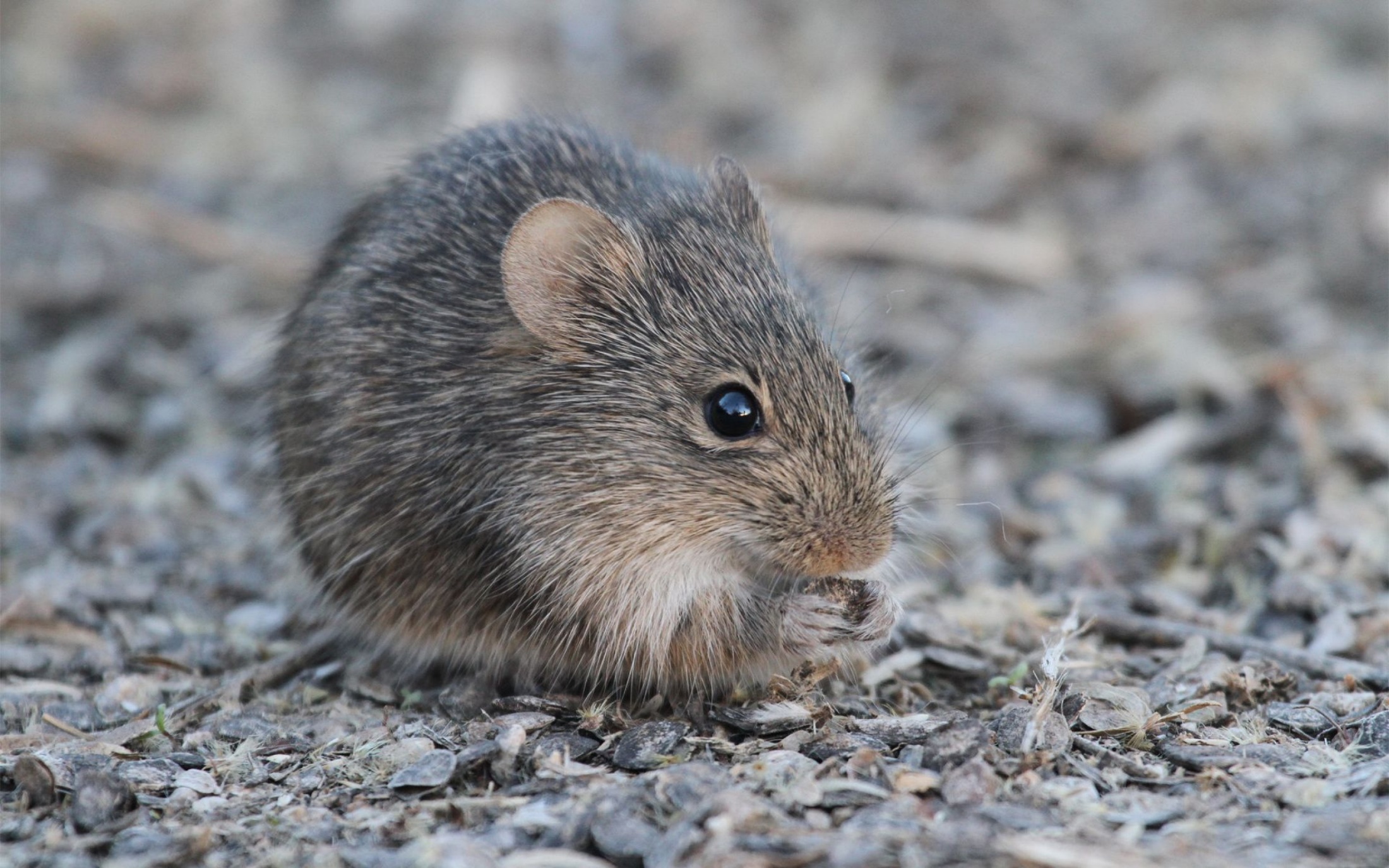 Mouse
?
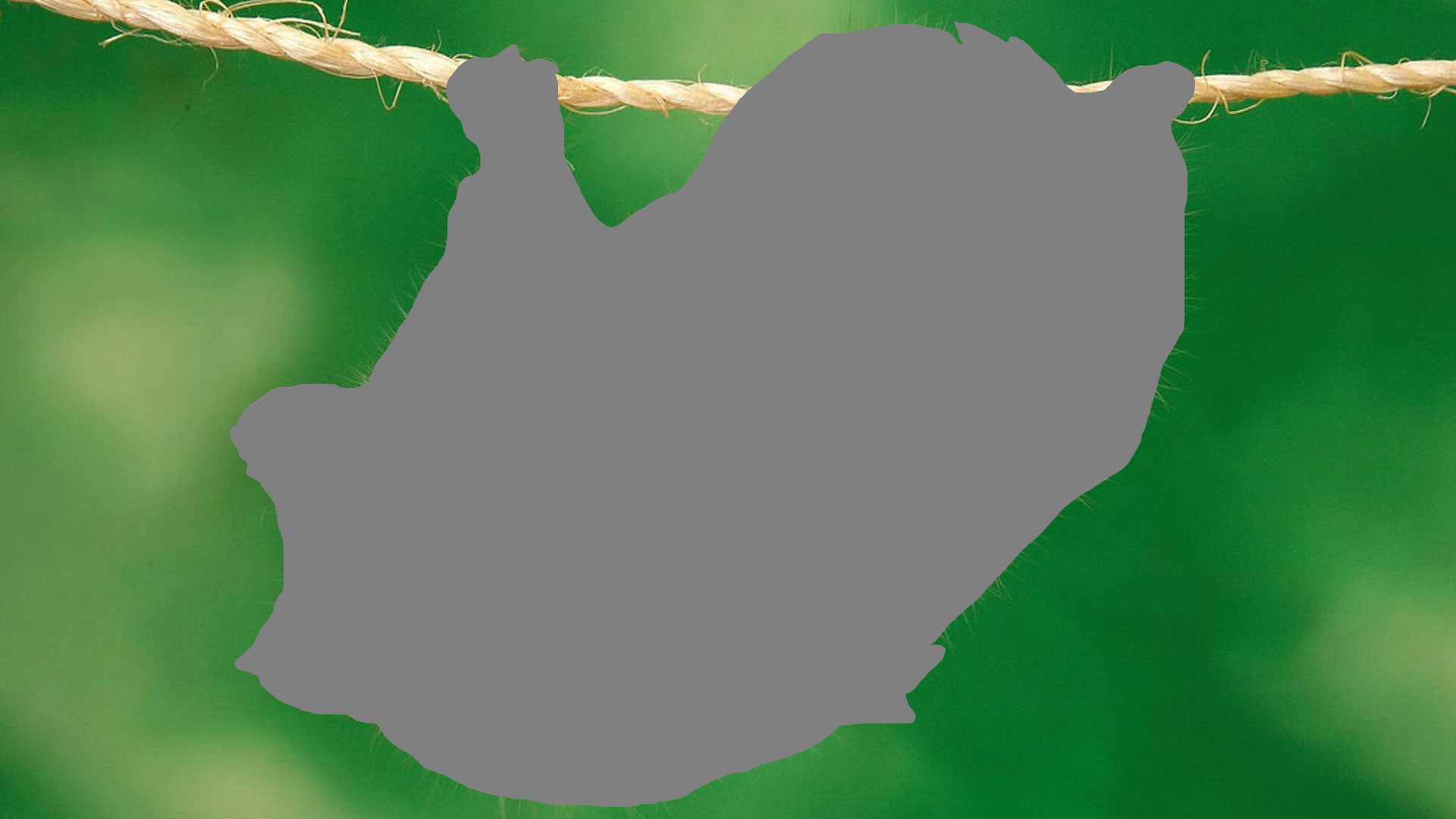 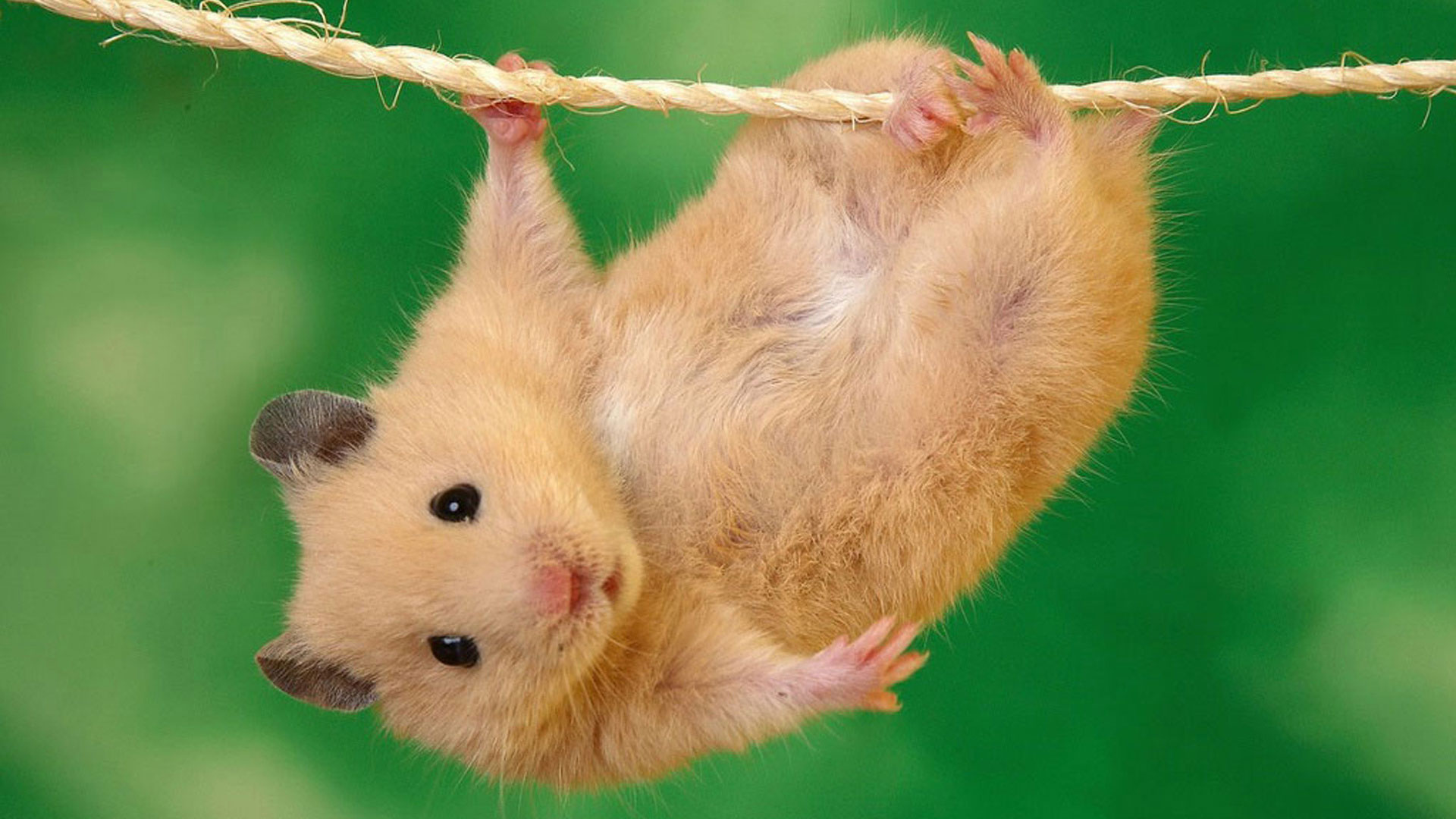 ?
Hamster
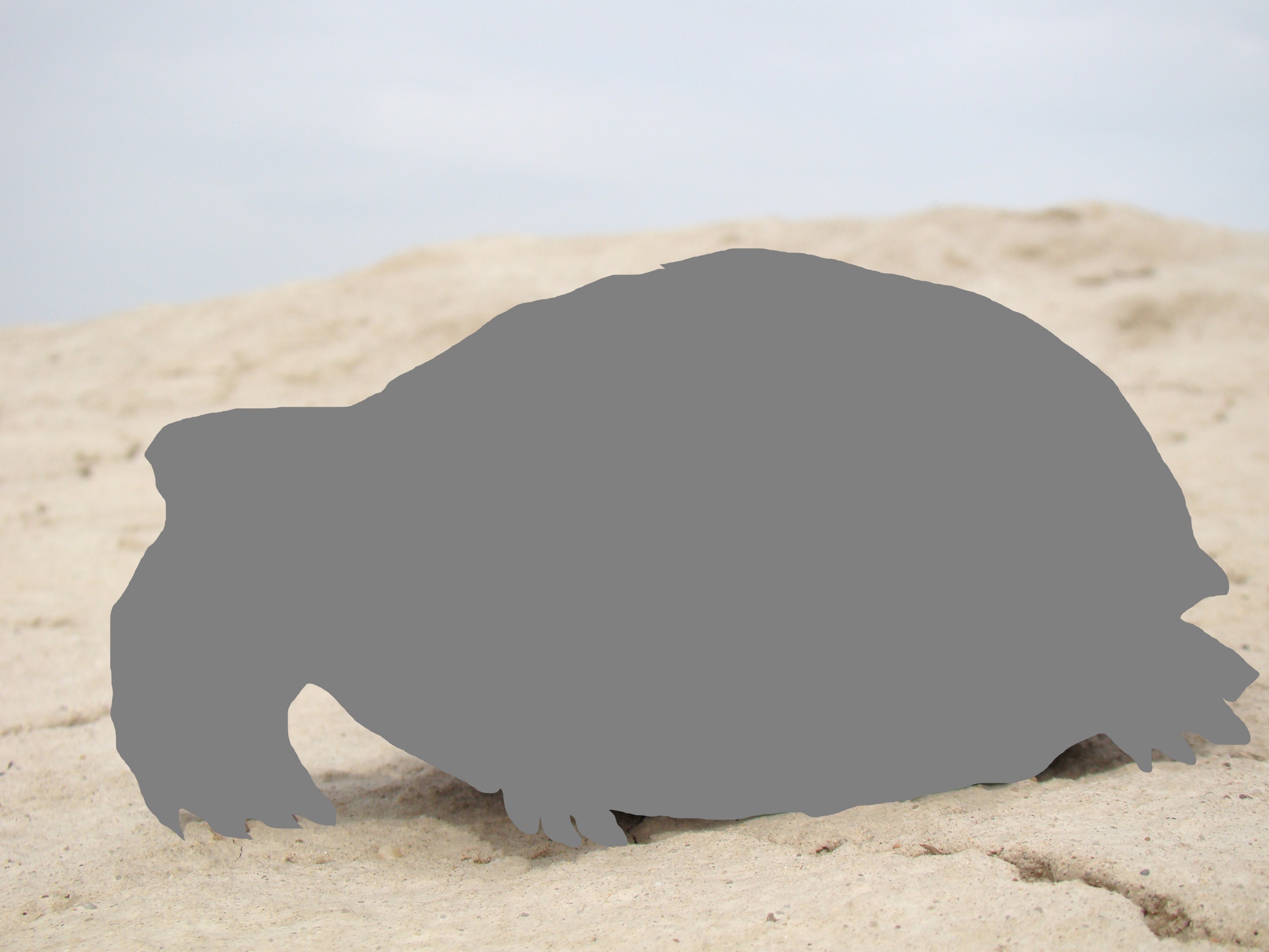 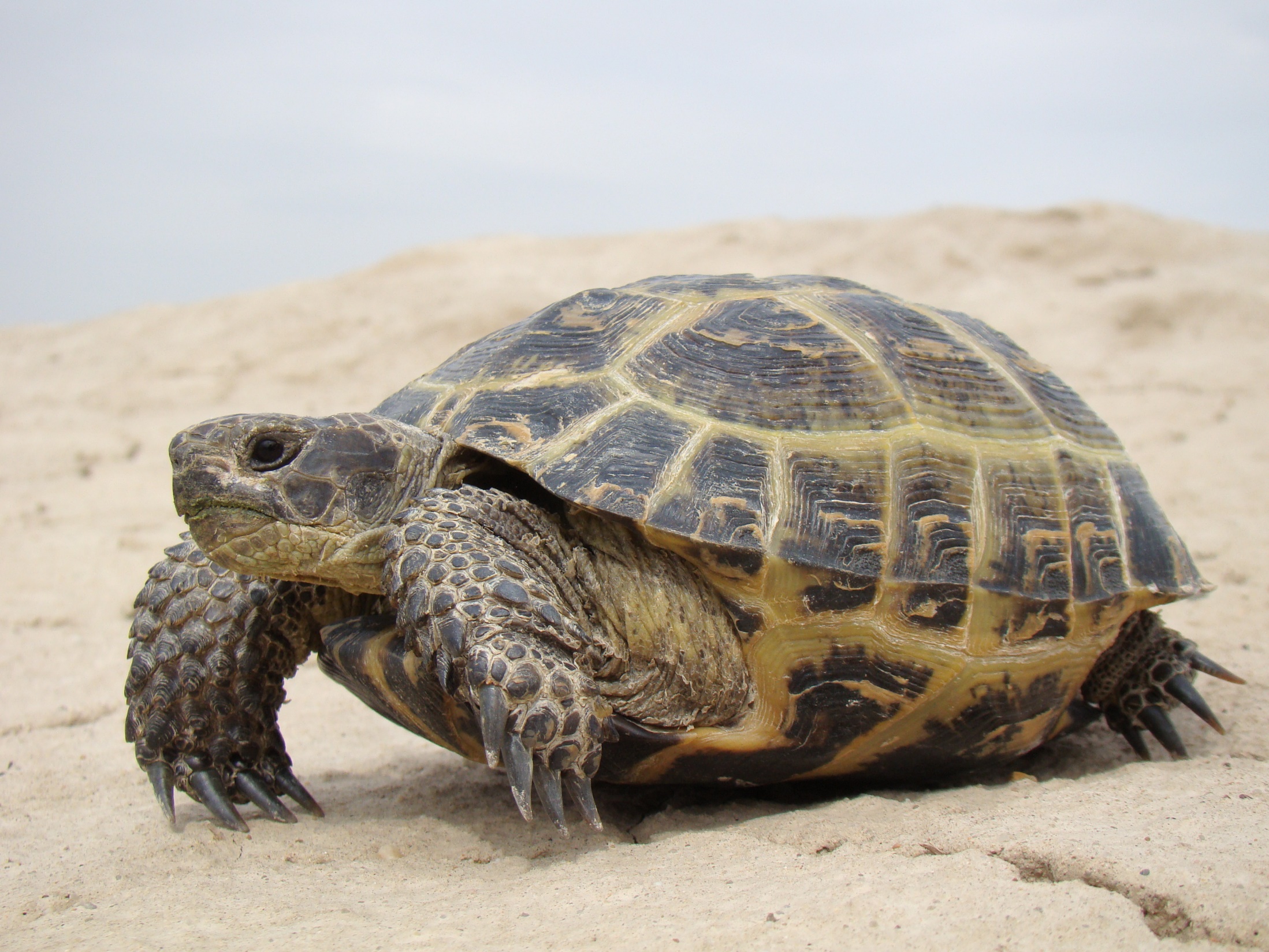 Tortoise
?